ПРОФЕСИОНАЛНА ОРИЈЕНТАЦИЈА
ЗАКОНСКИ ОКВИР
ПОТРЕБА
НОВЕ ТЕНДЕНЦИЈЕ У ОБРАЗОВАЊУ
ОБАВЕЗА
Закон о основном образовању...Члан 43.
Школа у сарадњи са установaма за професионалну оријентацију помаже  родитељима, односно старатељима и ученицима у избору средње школе и занимања, према склоностима и способностима ученика и у том циљу прати њихов развој и информише их о карактеру и условима рада појединих занимања.
Ради праћења индивидуалних склоности ученика и пружања помоћи ученицима и њиховим родитељима, односно старатељима у избору средње школе и занимања, школа формира тим за професионалну оријентацију, у чијем саставу су стручни сарадници и наставници.  
Тим за професионалну оријентацију реализује програм професионалне оријентације за ученике седмог и               осмог разредa.
ПО - ПЕТОФАЗНИ МОДЕЛ
САМОСПОЗНАЈА
ИНФОРМАЦИЈЕ О ЗАНИМАЊУ И КАРИЈЕРИ
ПУТЕВИ ОБРАЗОВАЊА
ИНФОРМАЦИЈЕ О ЗАНИМАЊИМА И КАРИЈЕРИ 
ОДЛУКА
ВЕШТИНЕ И СПОСОБ-НОСТИ
ИНТЕРЕСО-ВАЊА
КАКАВ /ВА САМ И КАКО МЕ ДРУГИ ВИДЕ
ВРЕД-НОСТИ
ОЧЕКИ-ВАЊА
ТИМСКИ РАД
РАД СА РОДИТЕ-ЉИМА
ИНТЕРЕСОВАЊА О ЗАНИМАЊУ И КАРИЈЕРИ
СВЕТ ЗАНИМАЊА
ПУТЕВИ КАРИЈЕРЕ
ПУТЕВИ ОБРАЗОВАЊА
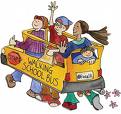 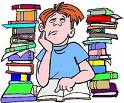 МРЕЖА ШКОЛА
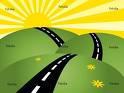 РЕАЛНИ СУСРЕТИ
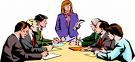 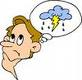 распитивање
испробавање 
у свету рада
одлука
ИЗБОР ИПРАВНОГ
 ПУТА ОБРАЗОВАЊА
И
ИЗБОР
ЗАНИМАЊА
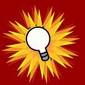 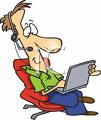 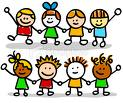 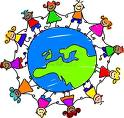 ЦИЉЕВИ СУ ДА:
ОДЛУКА БУДЕ ПРОМИШЉЕНА
У СКЛАДУ СА КАРАКТЕРОМ И ИНТЕРЕСОВАЊИМА
НА ОСНОВУ ПОТПУНИХ И БЛАГОВРЕМЕНИХ ИНФОРМАЦИЈА
УЧЕНИК ОДАБЕРЕ ЖЕЉЕНУ ШКОЛУ ЛАКО И СИГУРНО